Муниципальное автономное дошкольное образовательное учреждение детский сад №53
Интерактивные игры на тему: 
«Правила дорожного движения» 
для детей старшего дошкольного возраста.
Выполнила: Наделяева Н.С.
Выбери игру:
Помоги пешеходам перейти дорогу по правилам дорожного движения
Расставь правильно дорожные знаки
Найди того, кто нарушает правила дорожного движения.
Завершить
ПОДУМАЙ И НАЖМИ НА ТОГО, КТО В ДАННЫЙ МОМЕНТ МОЖЕТ ПЕРЕЙТИ ДОРОГУ.
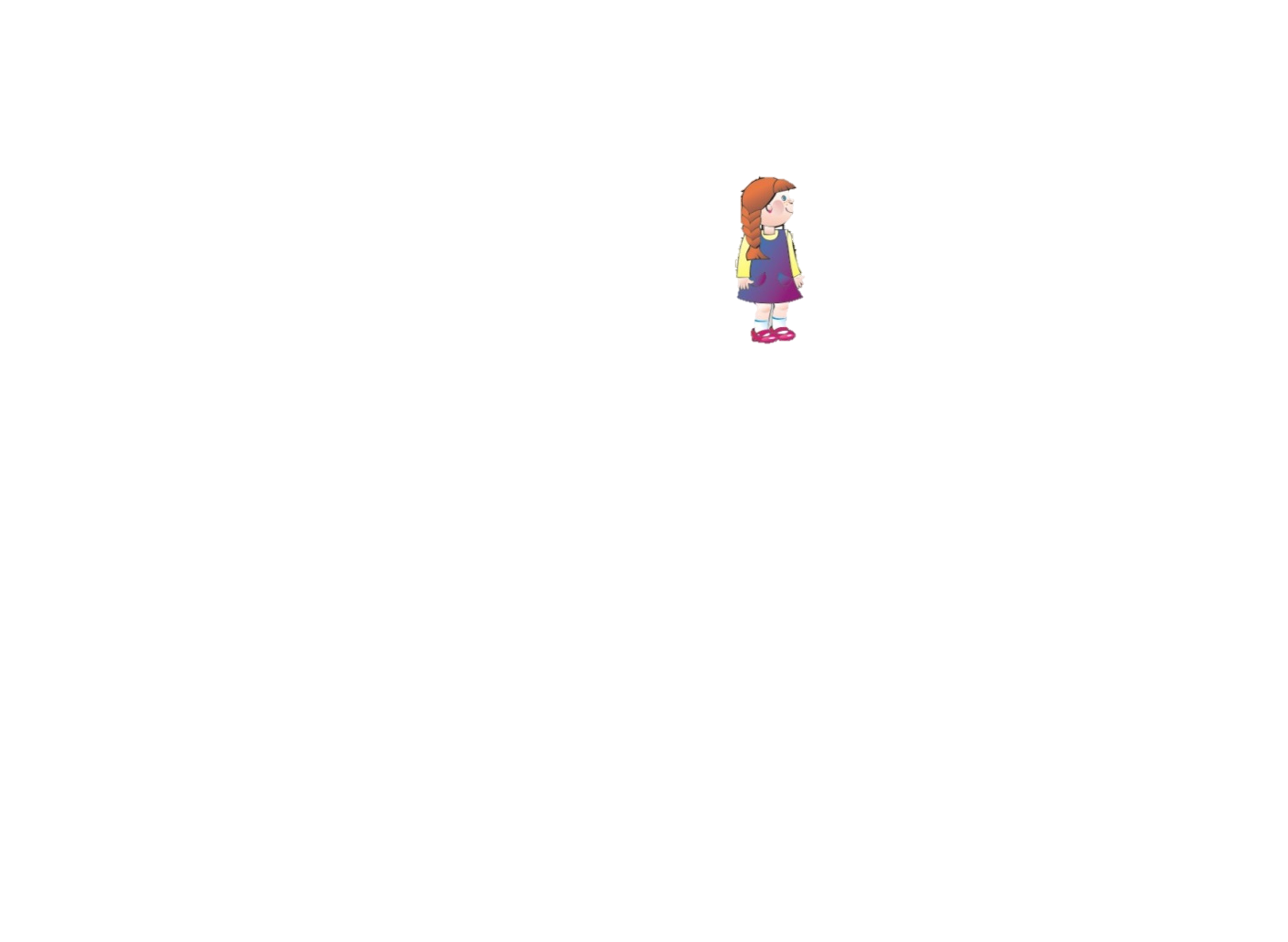 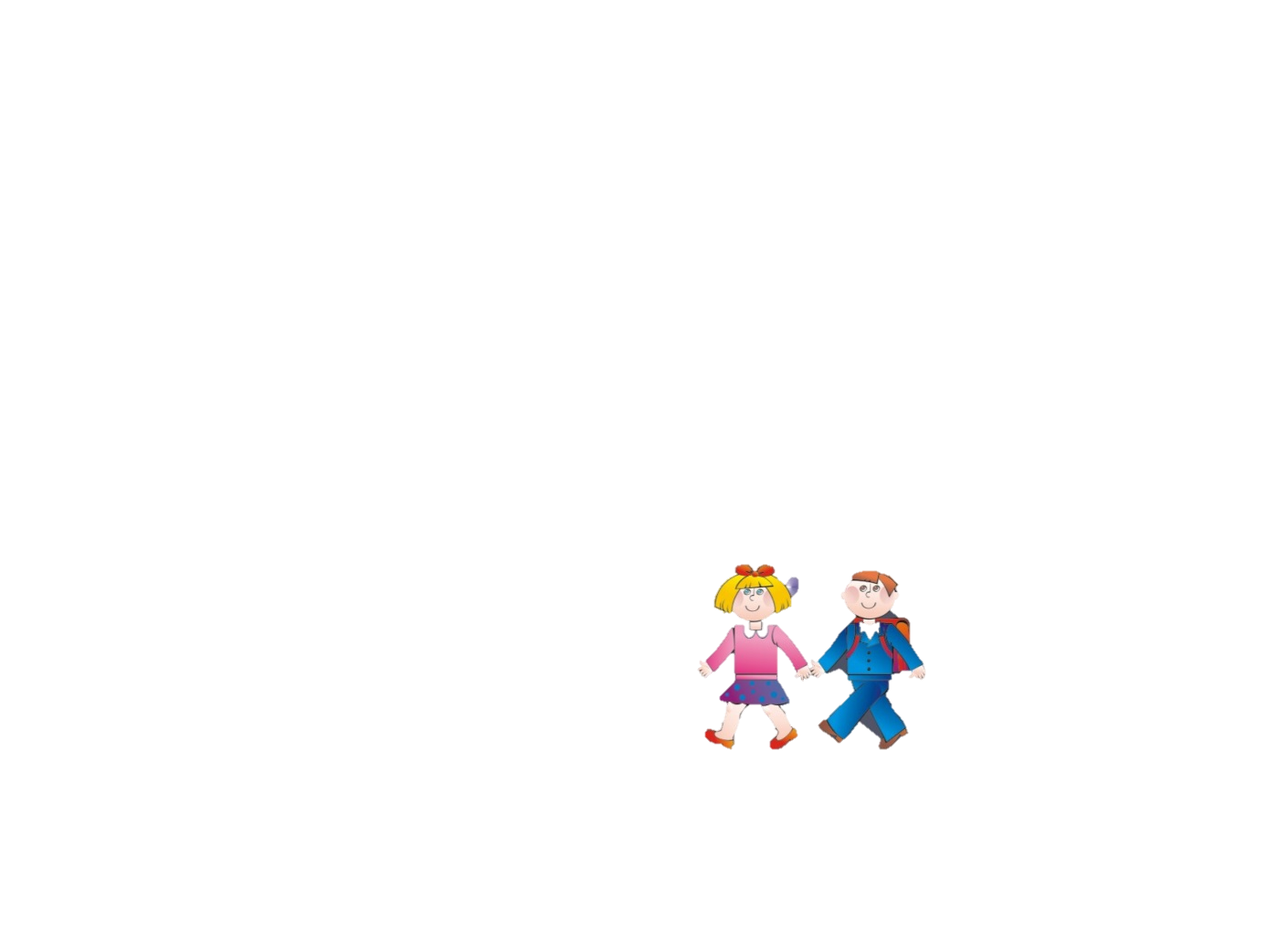 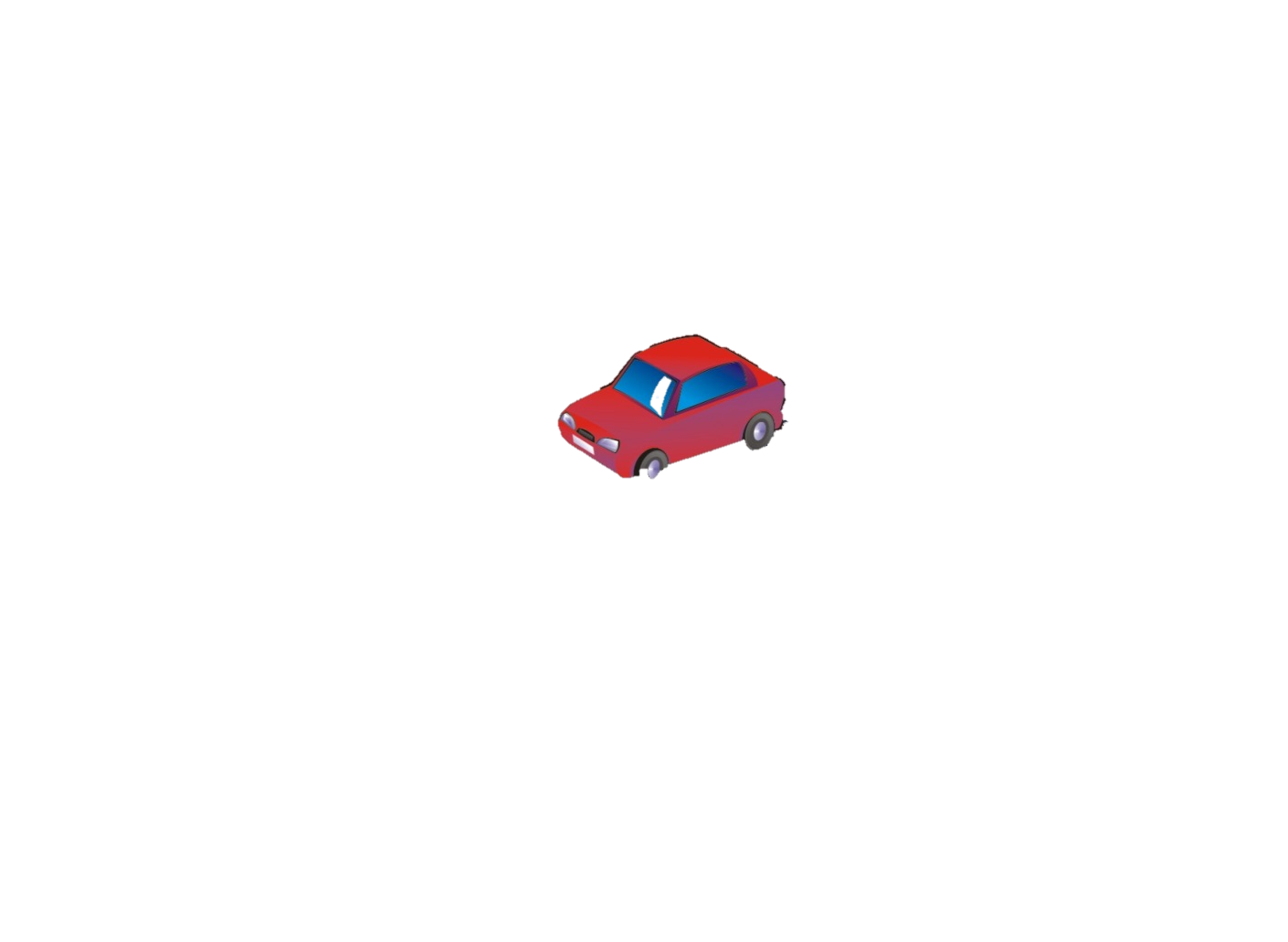 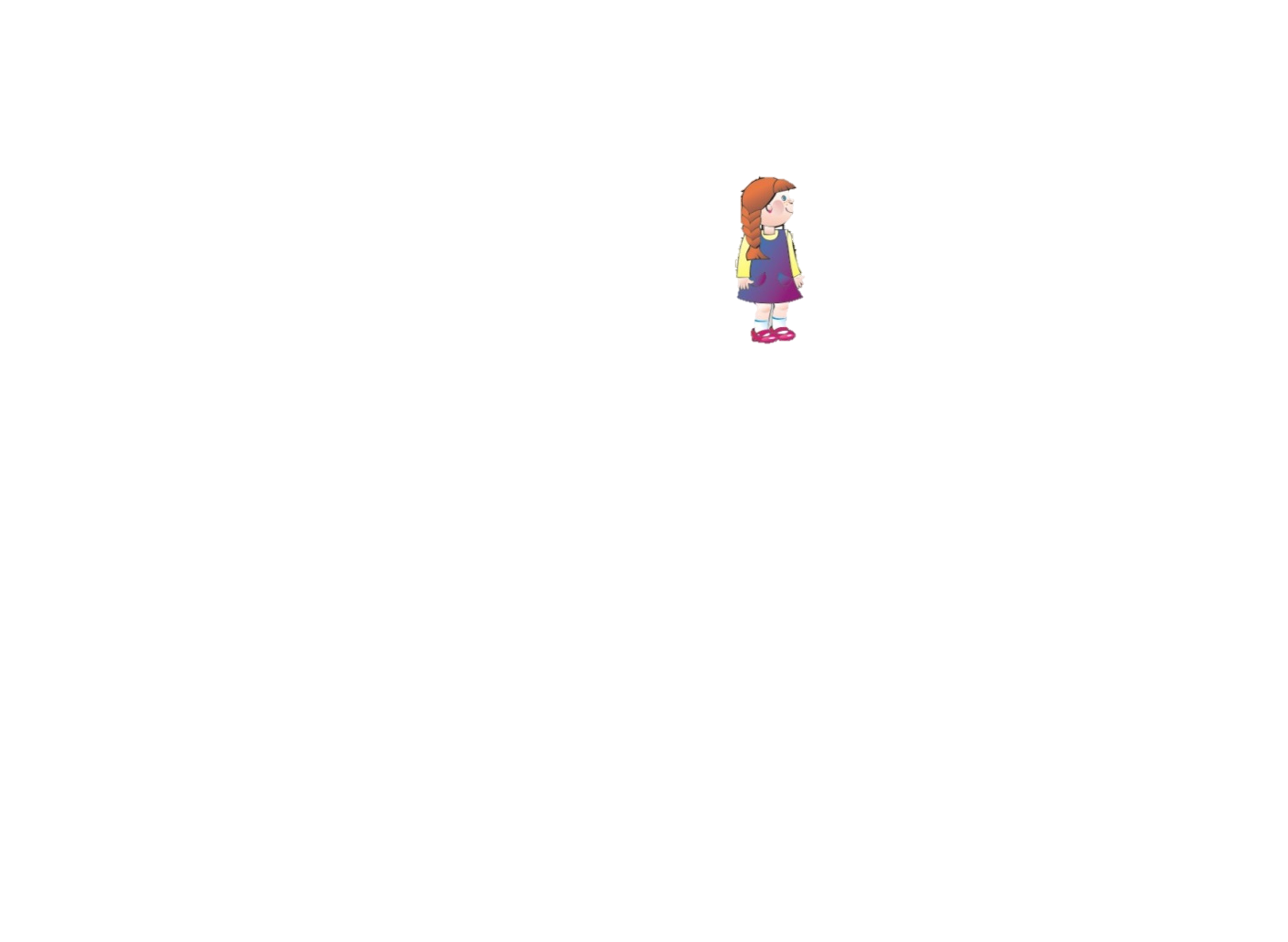 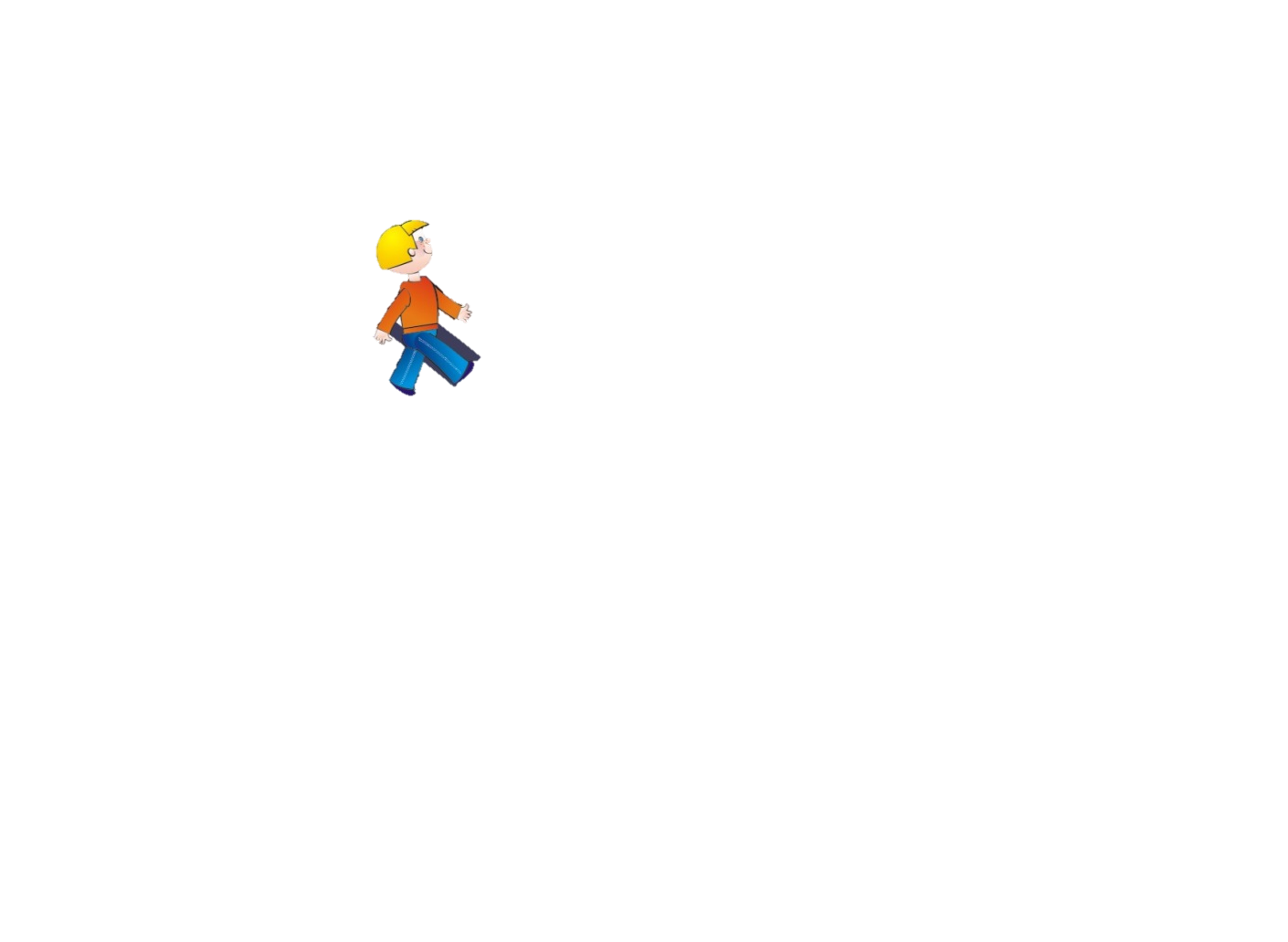 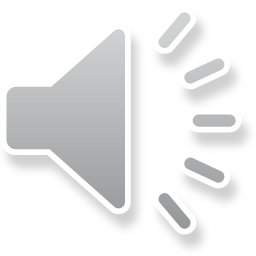 ПОДУМАЙ И НАЖМИ НА ТОГО, КТО В ДАННЫЙ МОМЕНТ МОЖЕТ ПЕРЕЙТИ ДОРОГУ.
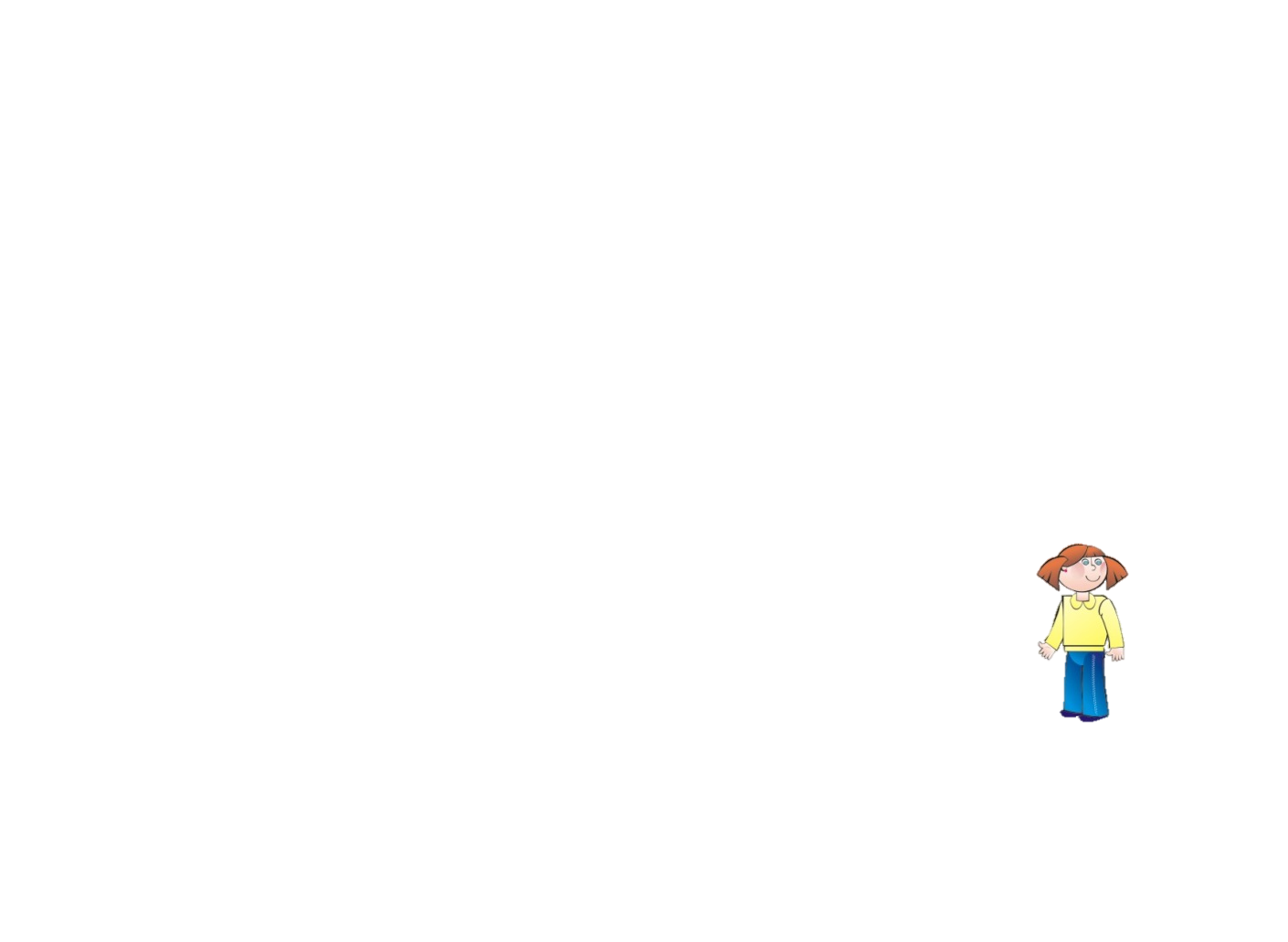 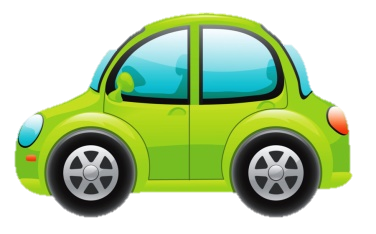 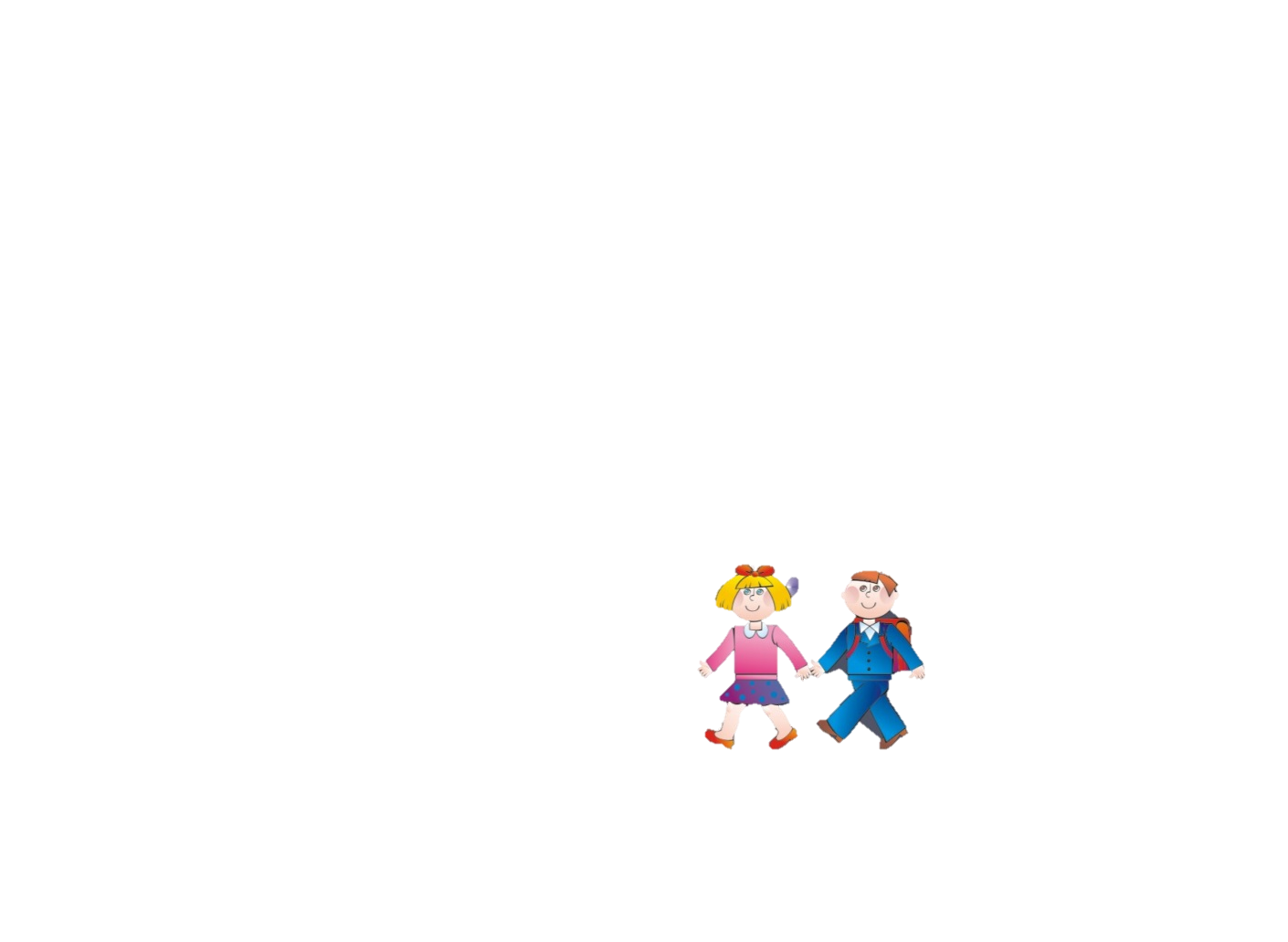 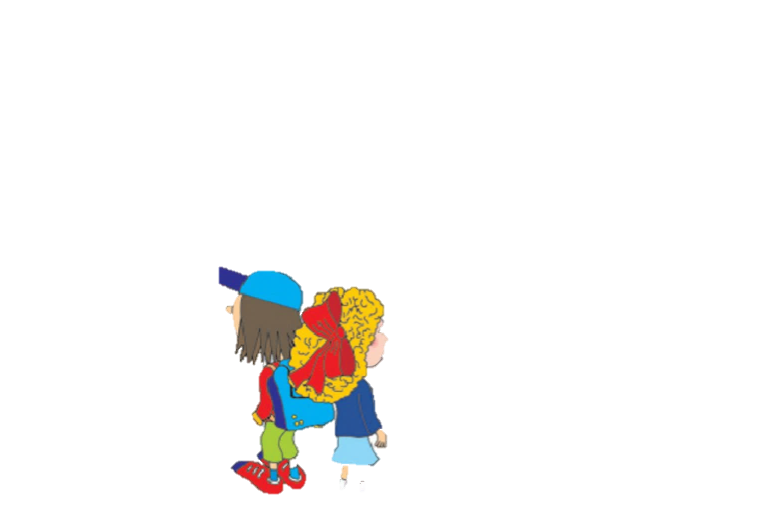 Какой знак должен стоять рядом со школой, почему? Выбери его! Что он обозначает?
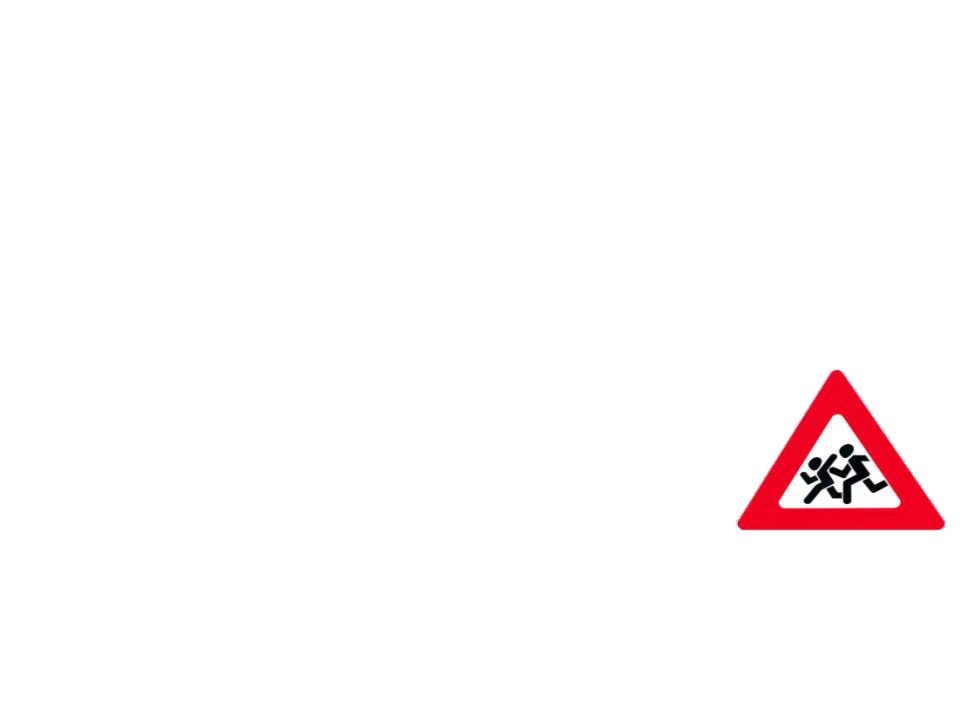 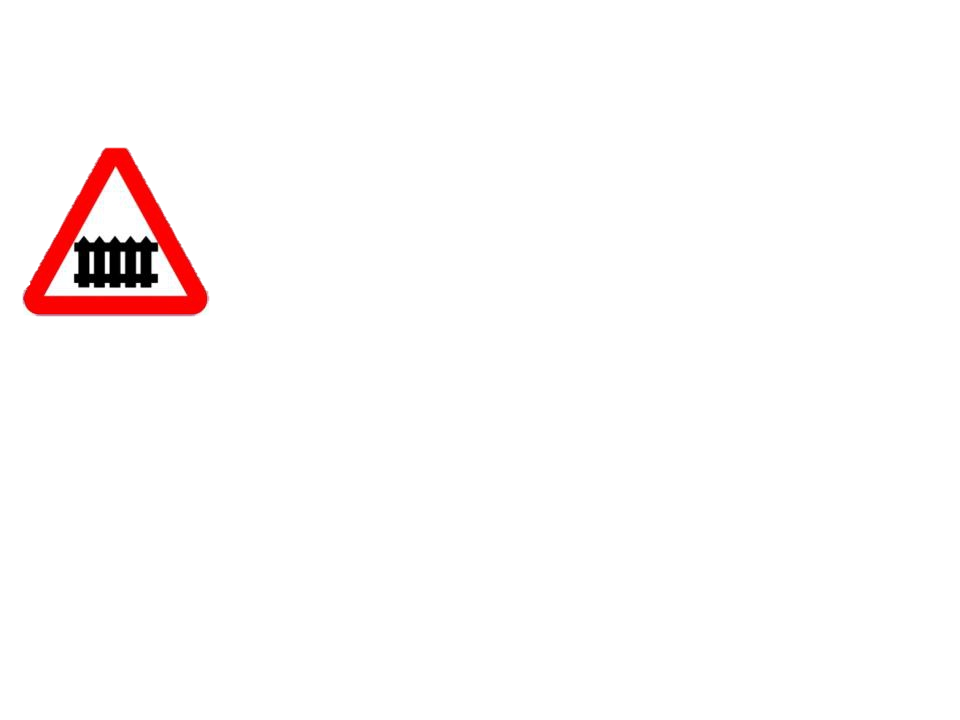 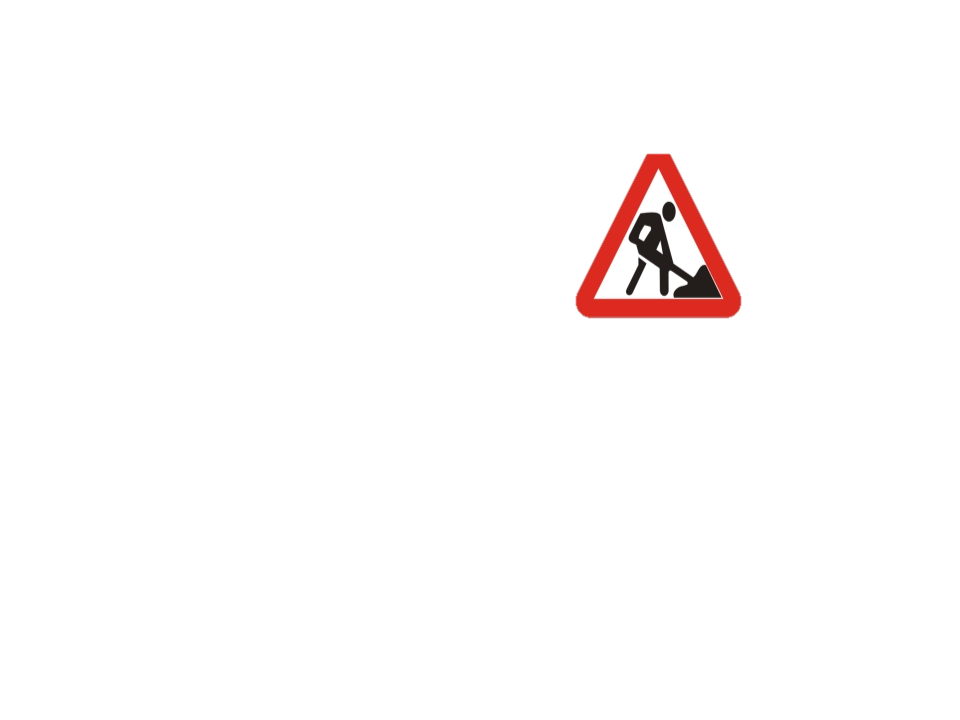 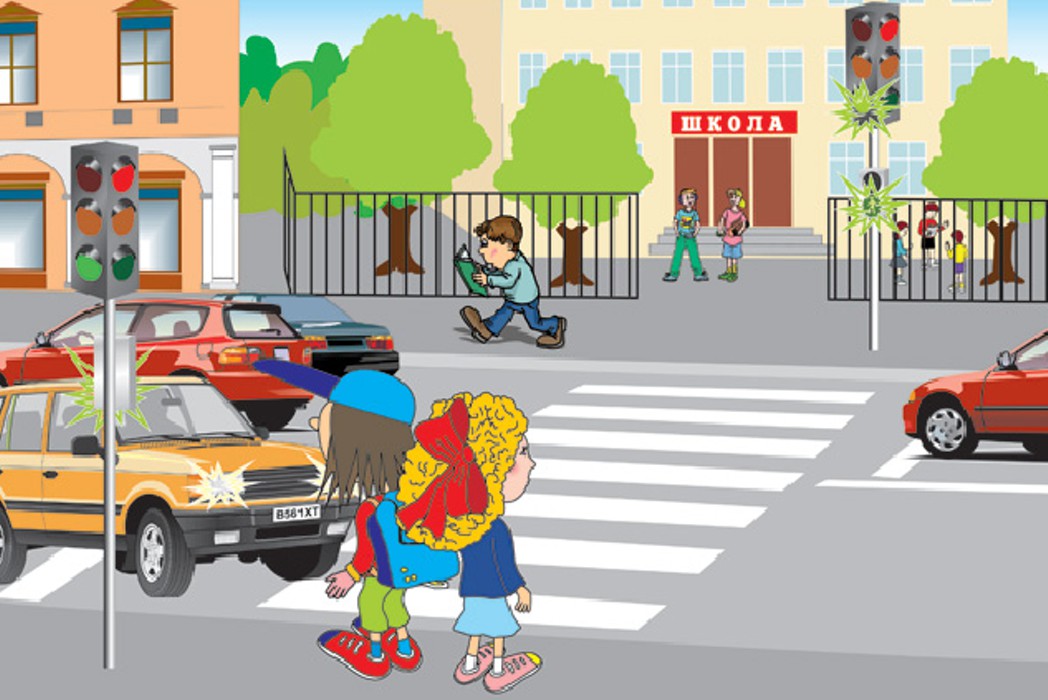 ?
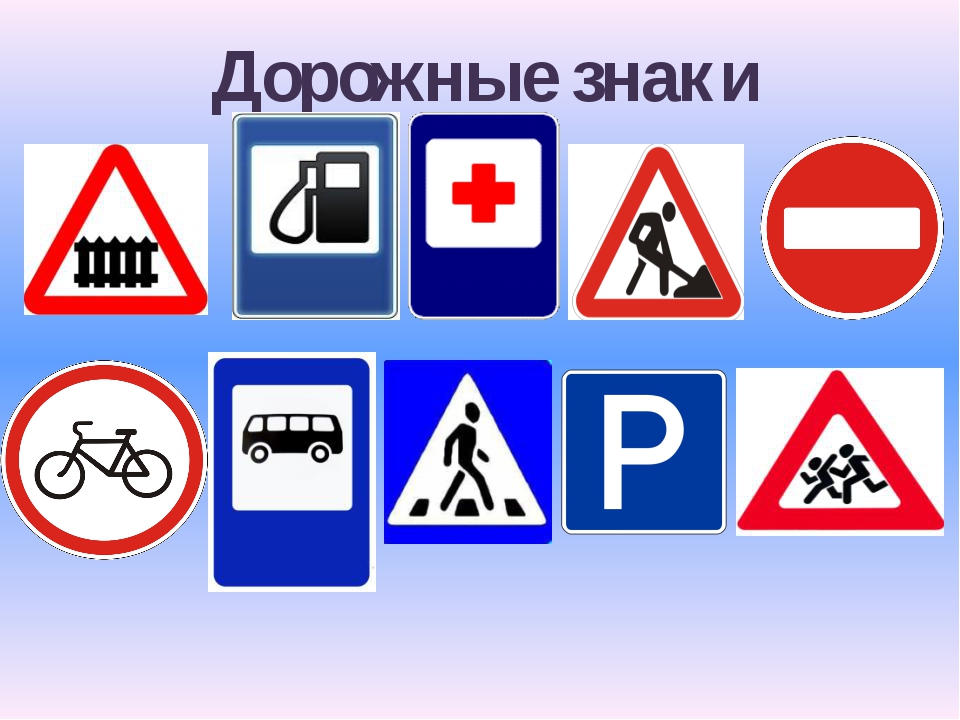 Какой знак должен стоять рядом с остановкой, почему? Выбери его! Что он обозначает?
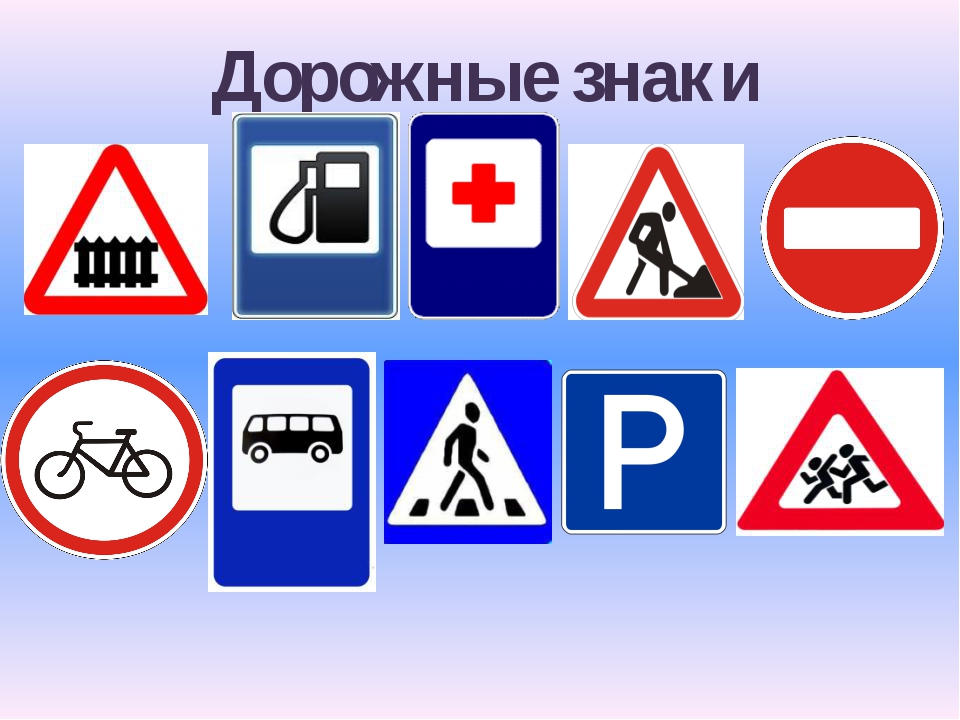 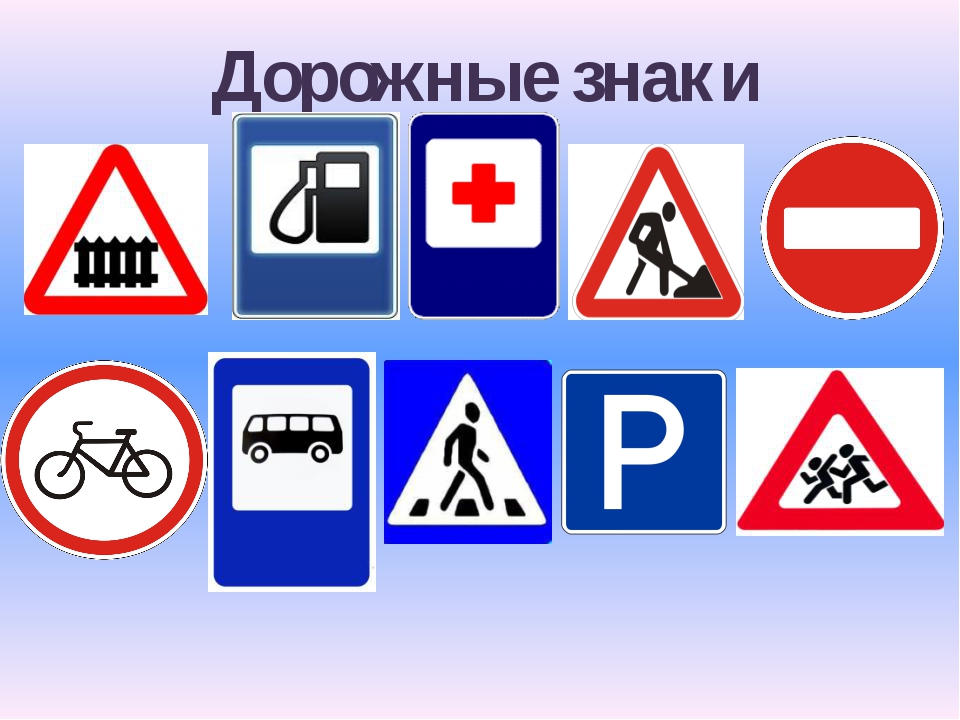 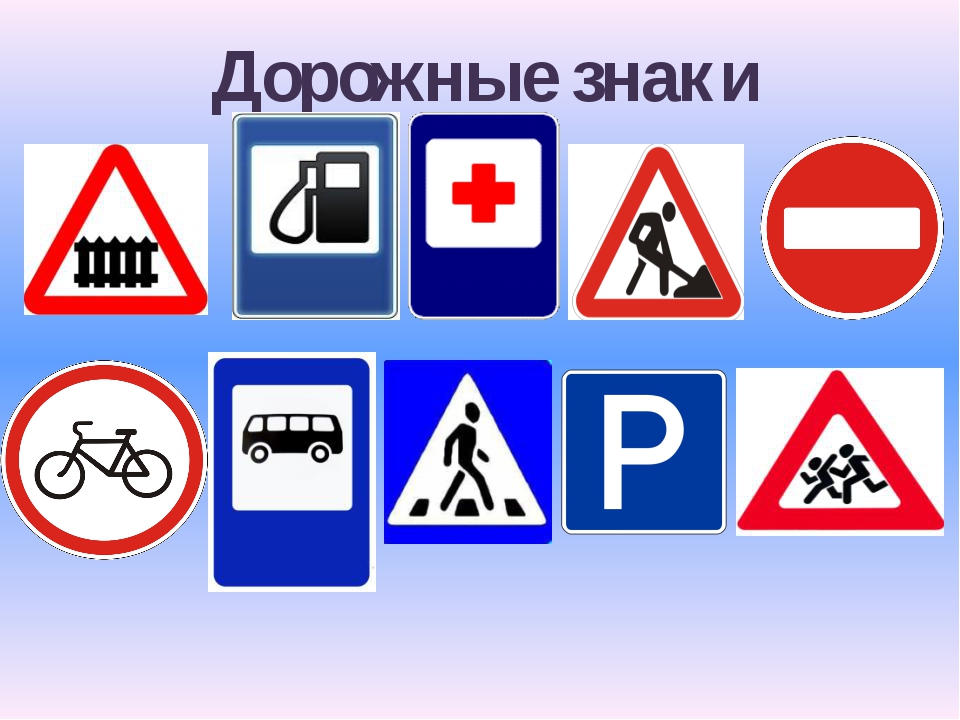 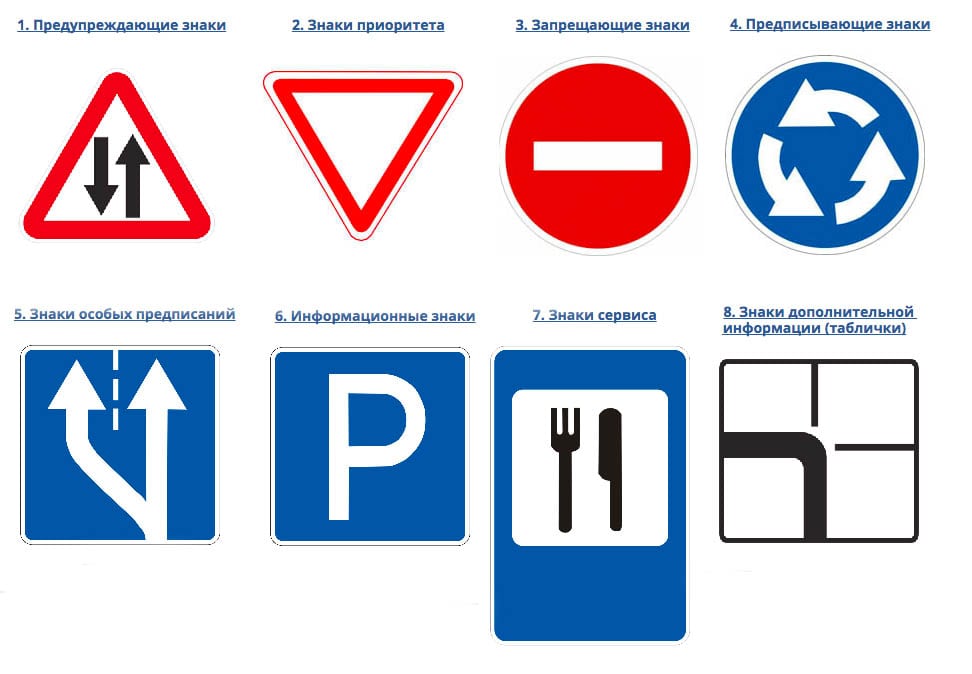 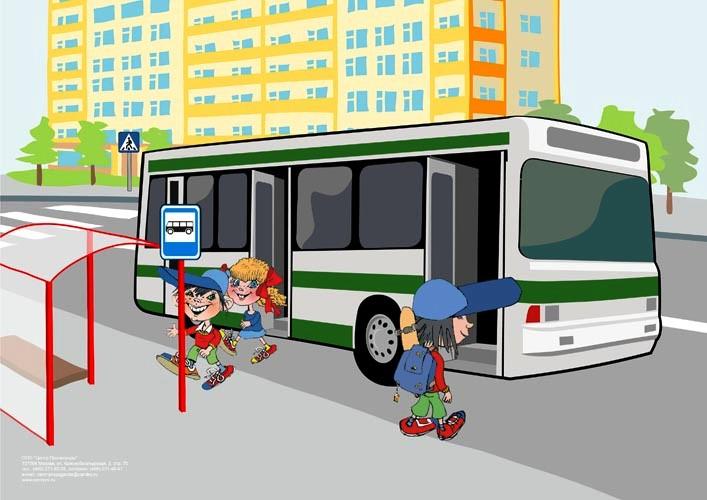 ?
Какой знак должен стоять рядом с больницей, почему? Выбери его! Что он обозначает?
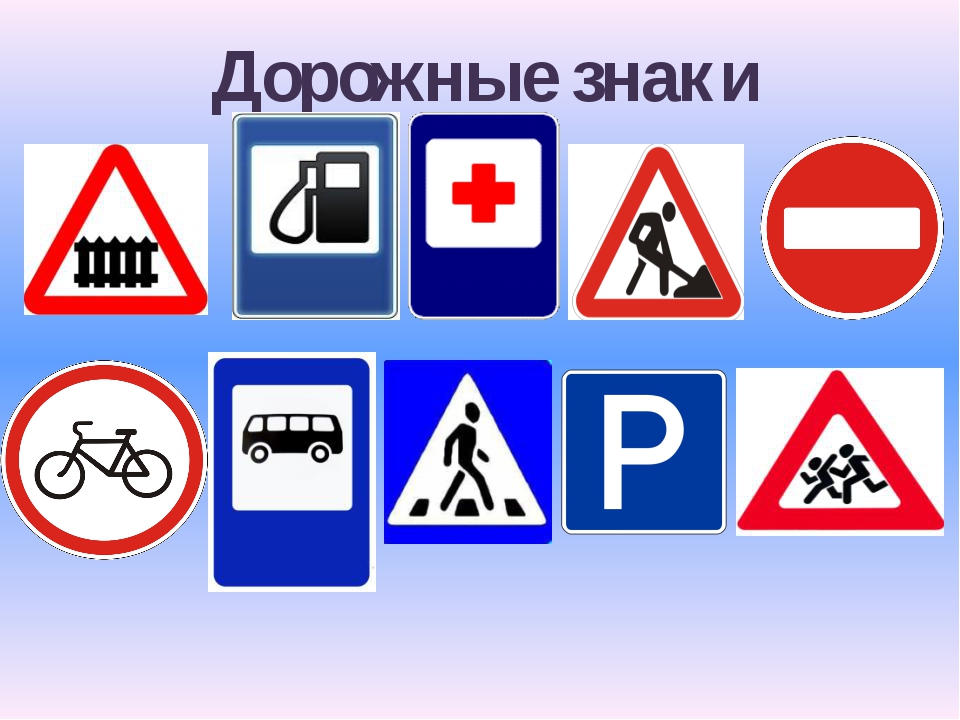 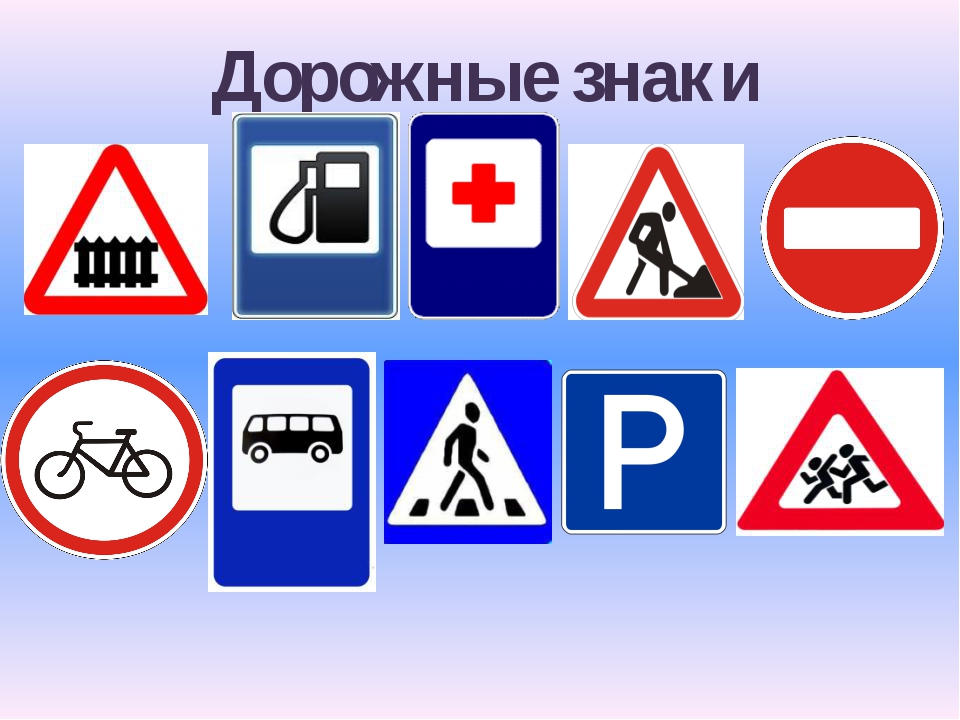 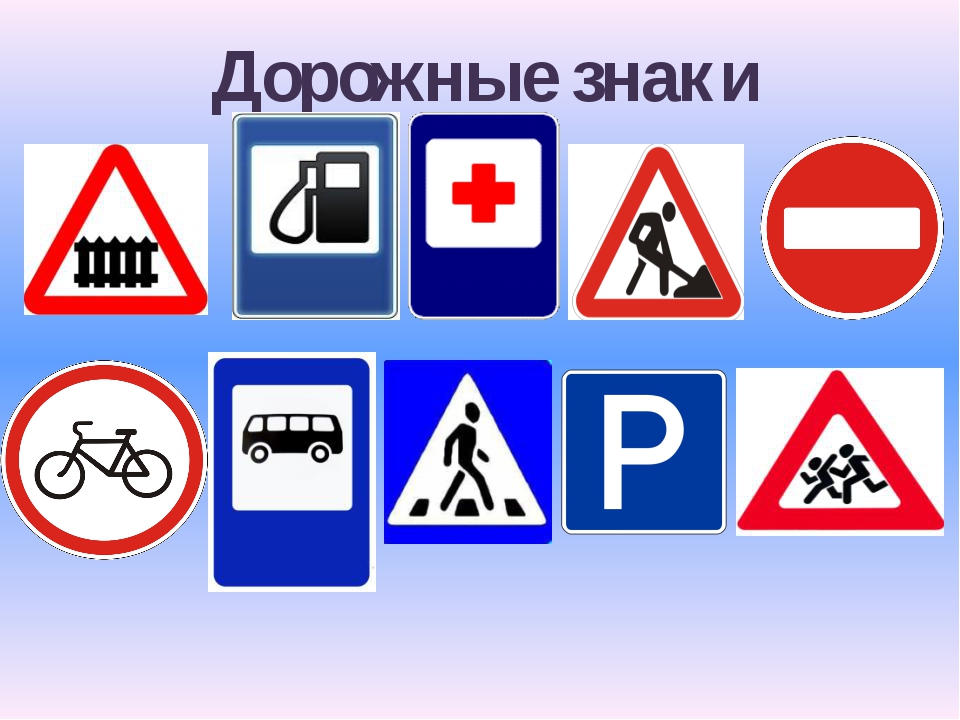 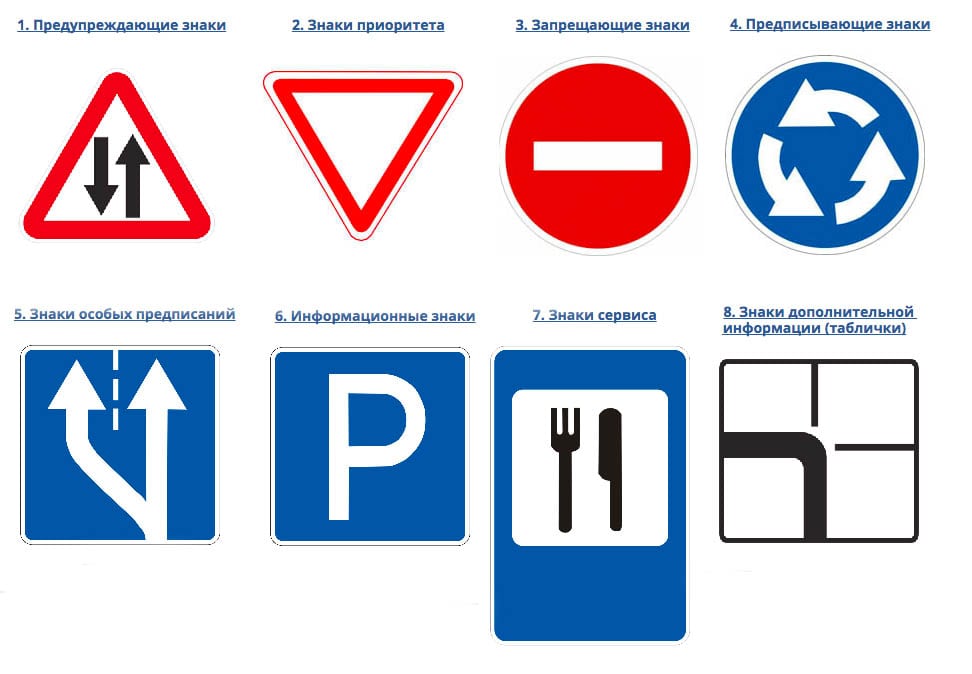 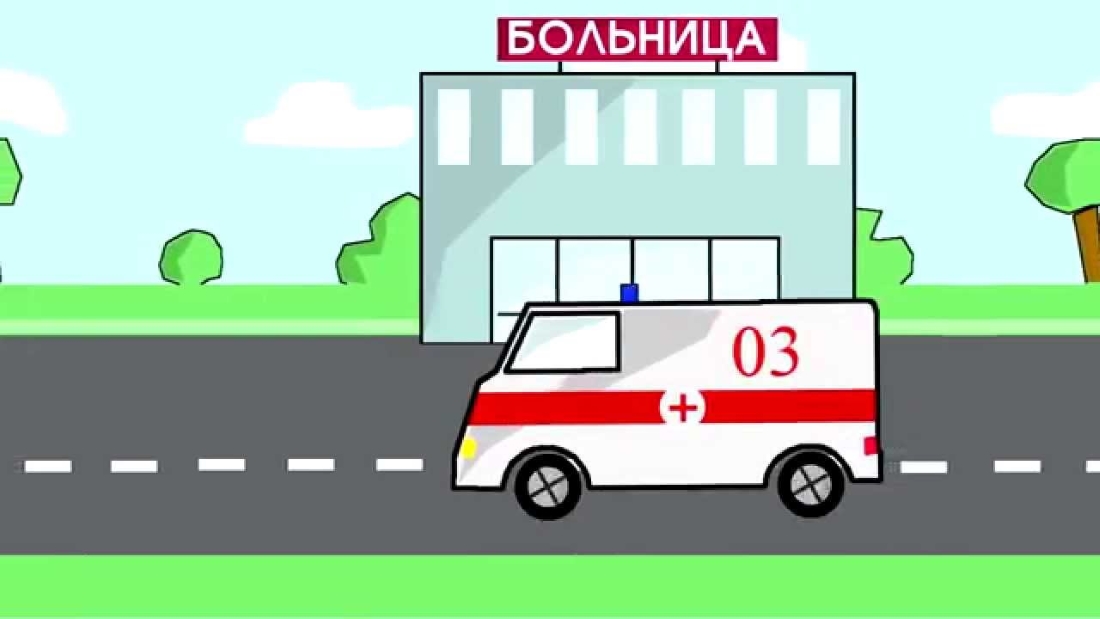 ?
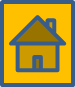 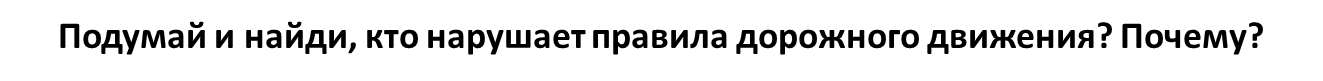 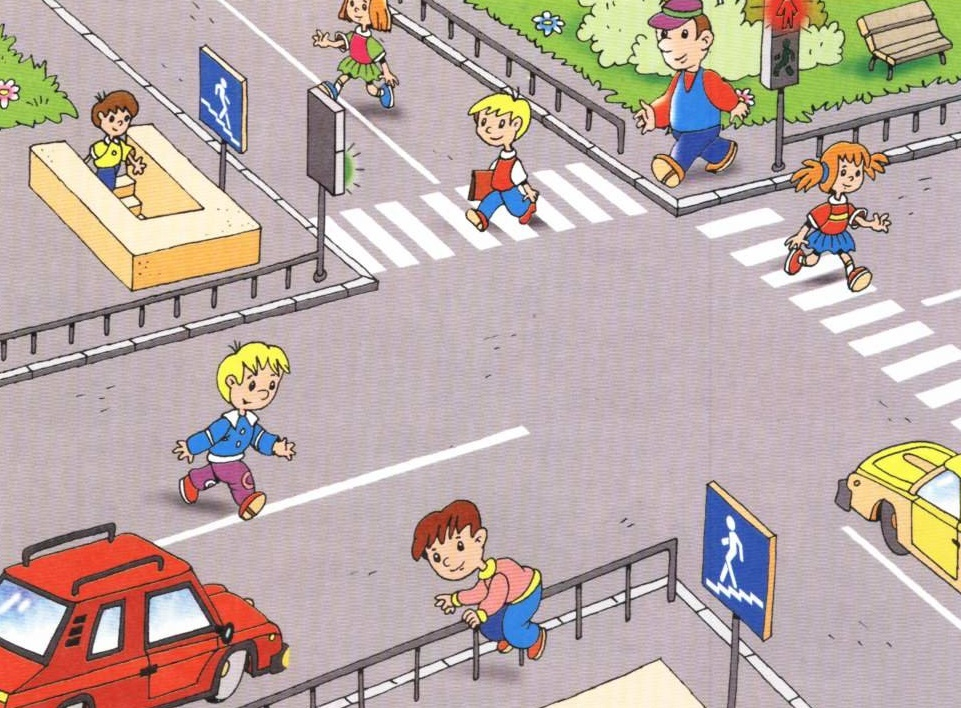 Подумай и найди, кто нарушает правила дорожного движения? Почему?
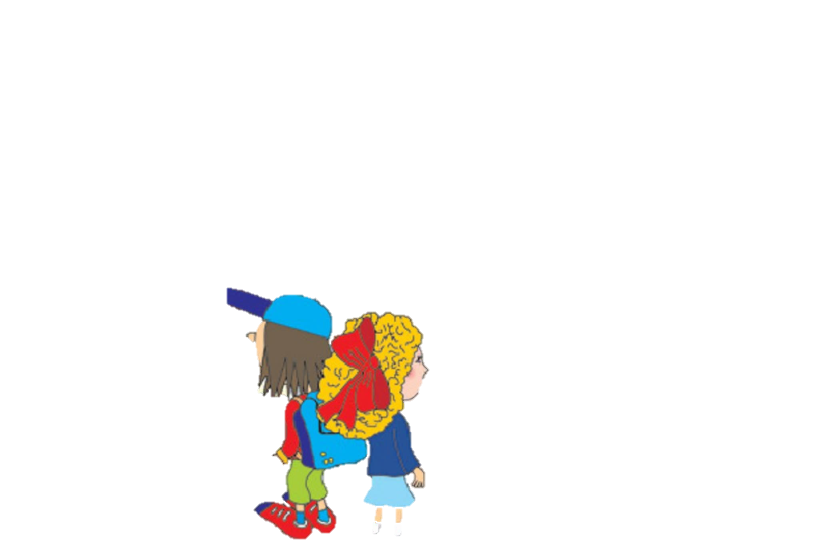 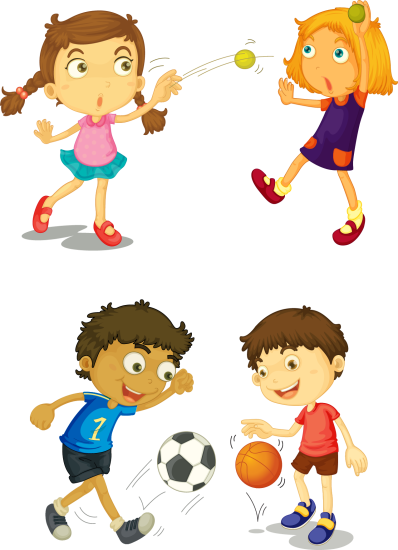 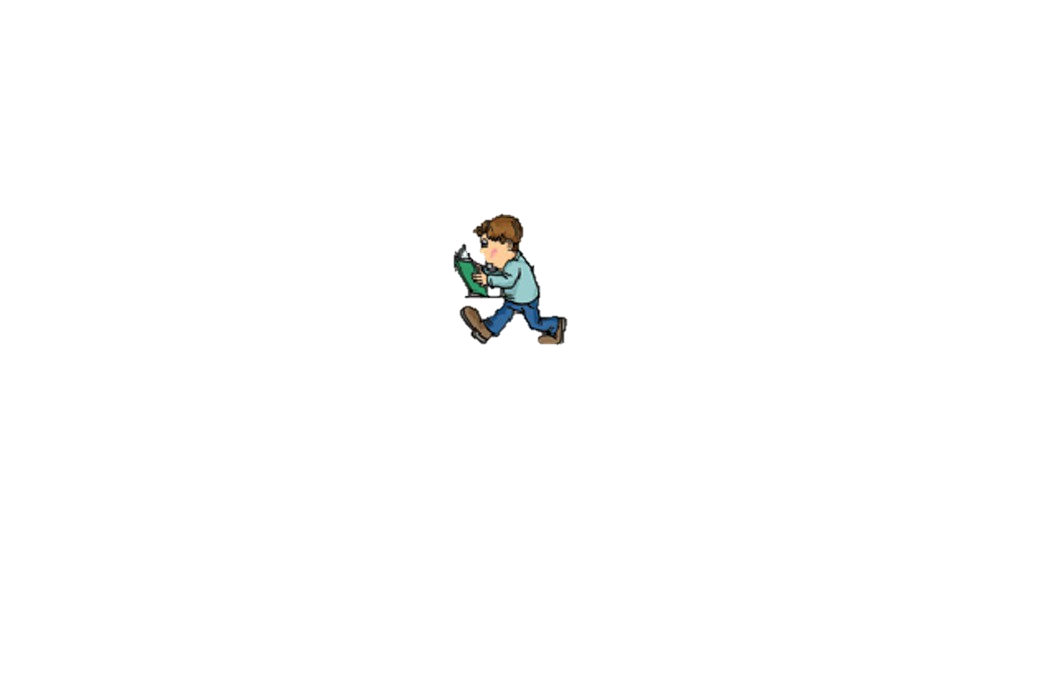 Спасибо за внимание!